Functions
[Speaker Notes: Every C program must have a main function but it can also contain other functions.]
Programmer-Defined Functions
Modularize your programs
Divide and Conquer
Construct a program from smaller pieces or components
Place smaller pieces into functions
Pieces are more manageable than one big program
Makes other functions smaller
Pieces can be independently implemented and tested
[Speaker Notes: By constructing your own functions, you can divide up the tasks that your program needs to accomplish and “conquer” the code in the functions separately. By placing your code into functions, it makes the code more manageable than one large program containing all the code. By taking some of the code out of main and other functions you may be writing into even more functions, it makes those functions smaller with less code so they are easier to understand and to debug. It is also possible to write and test your individual functions independently of the overall program and then bring the pieces together to construct the program.]
Programmer-Defined Functions
Readability
Function name should indicate operations performed
Reuse
Functions may be used multiple times in same program
Functions may be used in other programs
[Speaker Notes: By giving functions you write a name which describes the purpose of the function, the readability of the program is increased. It is also possible that you may find tasks that are performed multiple times within a program. By placing these multiply used tasks in separate functions, the overall size and complexity of the program will be reduced. It might also be possible that the function is general enough that it can be used in other programs even by other programmers. A good example of this is a function written by someone else called printf.]
Components of Function Use
Three steps to implementing functions
Function declaration/prototype
If not defined before use
Function definition
Function call
Either prototype or definition must come first
Prototype and/or definitions can go in either
Same file as main()
Separate file so other programs can also use it
#include
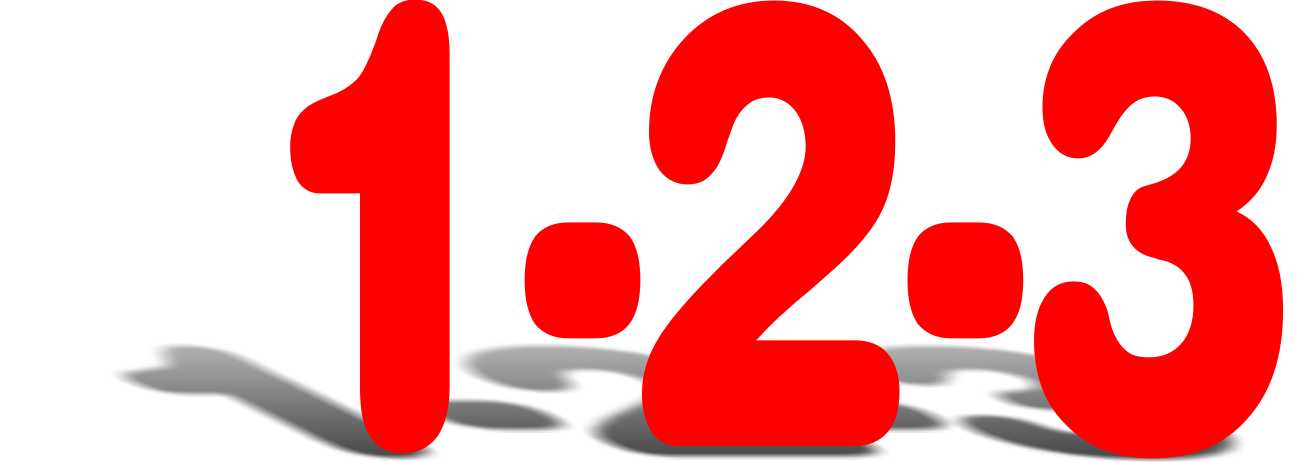 [Speaker Notes: There are three steps to implementing your own functions. The first is to declare the function. This is generally called a prototype. It is required if the function definition is not done before the function is used. The second is the function definition which contains the actual instructions for the function. Lastly comes the use of the function, the function call. Since all names in C have to be defined before they can be used, either the function prototype or the function definition must precede the function call.

The prototype and or definition can either go in the same file as the main function or they can be placed in a separate header file so that multiple programs can include the file. An example of a separate header file would be stdio.h.]
Program Function Definition Structure
main first (preferred)
Top down design
Some prototypes required 
Complete prototyping allows function definition in any order
main is last – lowest level functions first
Bottom up design
Prototypes not required
main in the middle
Confusing: Do not do!
[Speaker Notes: The preferred method for structuring a C program is to have main be the first function. With main as the first function, it is easy to find where the program starts. When main is the first function, prototypes are required for at least the functions that are called in main. By specifying prototypes for all functions, the functions can be defined in any order.

Another method that is used is to place main last and to define the functions starting at the lowest level. It is a little bit harder to find the start of the program but prototypes may not be required.

A confusing method is to place main in the middle and have some mixture of prototypes first or definitions first. With this method you have to search to find the beginning of the program so we will not be using this structure.]
1. Function Declaration/Prototype
An ‘informational’ declaration for compiler
Tells compiler how to interpret calls
Syntax:
  <return_type> FnName(<formal-parameter-list>);
Formal parameter syntax:
   <data_type> Parameter-Name
Example:
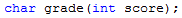 [Speaker Notes: The first step to implementing functions is the declaration or prototype which is required if the function is not defined before use. It’s purpose is to give information to the compiler about what the call to the function should look like. It begins with the return type and the function name. The function name is followed by the formal parameter list enclosed in parentheses. If there are no parameters, the parentheses are still required. The statement ends with a semi-colon.

Each item in the formal parameter list consists of a data type and an optional parameter name.

The example shows a prototype for a function called grade which returns a char. It is passed one parameter, score, which is an int.]
Function Declaration/Prototype
Placed before any calls
Generally above all functions in global space
May be placed in declaration space of calling function
Example
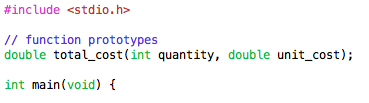 [Speaker Notes: Prototypes are generally placed above all functions in the global space of the program. It is also possible to place them in the declaration space of a function that will be calling the function.

In the example shown here, the function prototype for a total_cost function is placed in the global space of the program before the first function which is main. The function returns a double and has two parameters, an int and a double.]
Alternative Function Declaration
Function declaration is 'information' for compiler, so
Compiler only needs to know:
Return type
Function name
Parameter list
Formal parameter names not needed but help readability
Example
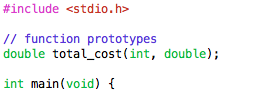 [Speaker Notes: Since the declaration is only informational for the compiler, the compiler does not need to know the names of the parameters. They are optional but specifying descriptive parameter names in the prototype improves the readability and maintainability of the program. The example here shows the same total_cost function prototype without the parameter names.]
2. Function Definition
Actual implementation/code for what function does 
Just like implementing function main()
General format – header & basic block:
<return-type> fn-name (parameter-list)  {
       basic block
}
Example:
header
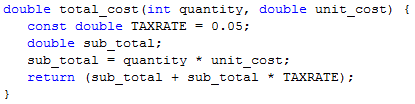 [Speaker Notes: The second step in using functions is the function definition. It is here that we actually implement the function with C statements. As we have seen with main, a function consists of a header followed by a basic block. The header looks like a prototype except that the parameter names are required and there is no semi-colon.

Here we see the implementation of our total_cost function. It starts with the header and is followed by the basic block with the statements to implement what the function does. The parameter names are identifiers that we use in the block for referring to values that are sent to the function.]
Return Statements
Syntax:  return return-value-expression
Two actions
Sets return value
Transfers control back to 'calling' function
Good programming & course requirement:
One return per function
Return is last statement
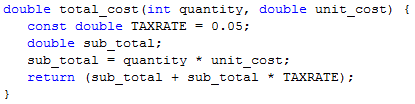 [Speaker Notes: To return a value back to the calling function, you use a return statement. It begins with the keyword return and then has an optional expression. Two actions are performed by the return statement. First the expression is evaluated and the return value is set to that value. Second, control transfers back to the calling function.

It is a good programming practice to only have one return statement located at the end of the function. This way you have one entry into the function and one exit so we will use this practice in this course.

If it looks like you need multiple return statements, define a variable to hold the return value and then return that variable at the end of the function.]
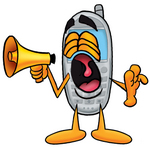 3. Function Call
Using function name transfers control to function 
Values are passed through parameters
Statements within function are executed
Control continues after the call
For value-returning functions, either
Store the value for later use
Use the value returned without storing
Throw away return value
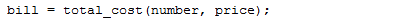 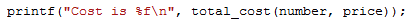 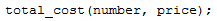 [Speaker Notes: The third part of using a function is to call the function. When a function is called, the parameters in the call are evaluated, the values are stored in a temporary location, and the temporary values are passed through the parameters in the function definition. The statements within the function’s block are executed. Upon a return statement, control passes back to the caller and continues after the function call which might be the next statement or part of an expression evaluation.

Functions can modify the values of the parameters. If they do, the function only  modifies the temporary value not the variables that might be used in the call. The calling function will not see the modified values.

The value returned by a function can be stored for later use in the calling function by an assignment statement or could be used directly in an expression in the current statement. If the call does not appear in an assignment statement or expression, the return value will be discarded and you will not be warned.]
Parameters (Arguments)
Formal parameters/arguments
In function declaration
In function definition's header
'Placeholders' for data sent in
'Variable name' used to refer to data in definition of function
Actual parameters/arguments
In function call
[Speaker Notes: In C lingo, formal parameters or arguments appear in a function’s declaration or definition. They are placeholders for data values sent in by the call. In the definition, these placeholder parameter names are used to refer to the sent over values within the called function. Actual parameters, on the other hand, are the variables, constants, or expressions that are used in calling the function.]
Parameter vs. Argument
Names used interchangeably
Technically, parameter is 'formal' piece while argument is 'actual' piece
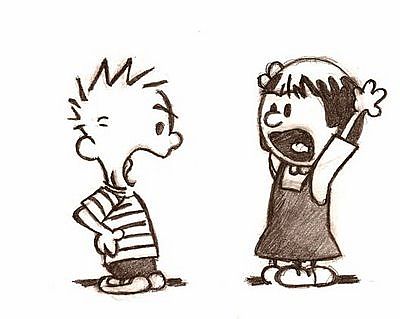 Parameter!
Argument!
[Speaker Notes: Even though they are called parameters in C, the terms parameter and argument are often used interchangeably.  Some people use parameter for the formal parameter in the function header and argument for the actual parameter in the call.]
Functions Calling Functions
We're already doing this!
main() IS a function calling printf!
Only requirement:
Function's declaration or definition must appear first
Common for functions to call many other functions
Function can call itself  Recursion
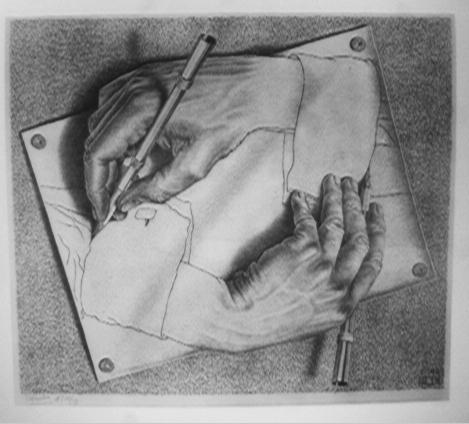 [Speaker Notes: In a C program, a non-main function is called from another function such as calling the printf function in function main. Once a function is declared or defined, it can then be called. For printf, the declaration is in stdio.h.

In a program it is common for one function to call many other functions. A function can even call itself. This is called recursion. For example, the factorial of a number is one if the number is one otherwise it is the number times the factorial of the number minus one.]
Declaring Void Functions
Similar to functions returning a value
Return type specified as 'void'
Example prototype:
Return-type is 'void'
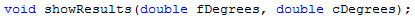 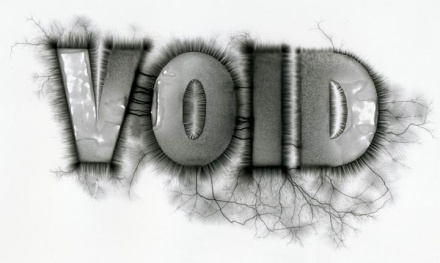 [Speaker Notes: Sometimes a function does not need to return a value. To specify a function that does not return a value, you specify a return type of void.]
Declaring Void Functions
Nothing is returned
Void functions cannot have return statement with an expression
Will return at end of function
Non-void functions must have return statement with an expression
Example definition:
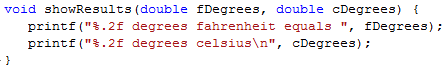 [Speaker Notes: When a void function is defined, C knows not to expect a value to be returned. Void functions cannot have a return statement with an expression. Typically the return statement is omitted and the function returns at the end of the function block. If a return statement is specified, it cannot have a return expression.

Non-void functions must have a return statement with a return value expression.]
Calling Void Functions
From some other function, like main():


Cannot be used where a value is required
Cannot be assigned to a variable, since no value returned
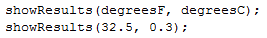 [Speaker Notes: To call a void function, you just use the function as a statement. The call cannot be used anywhere that a value would be required such as on the right side of an assignment statement.

// ch07Fun (1) print_star no parameters, 30 stars
// ch07Fun (2) print_symbol (char symbol)
// ch07Fun (3) print_symbol (char symbol, int n)

// ch07Cube without function cube comments]
Function documentation
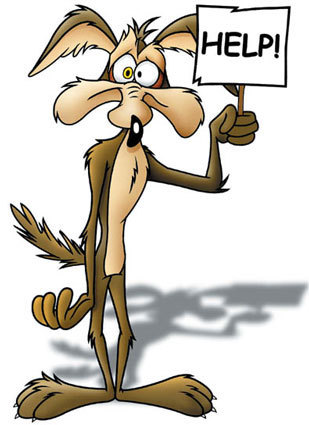 Used to aid in program maintenance
Comments at non-main definition header
Purpose of function
Parameters
Return
Class standard example:
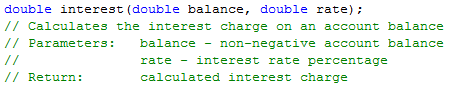 [Speaker Notes: Programs are generally documented in comments at the beginning of the program. Individual functions need to be documented to help in program maintenance. The comments should be placed at non-main function definition headers and should include the purpose of the function and any additional comments necessary to understand the working of the function. The comments should also include preconditions which are the functions parameters and the postcondition for non-void functions which is the return as shown in this example.]
main():  ‘Special’
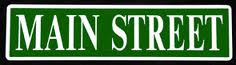 Recall:  main() IS a function
'Special'
It is the first function executed
Called by operating system or run-time system
Can return value to operating system
Value can be tested in command scripts
Tradition holds it should return an int
Zero indicates normal ending of program
[Speaker Notes: Remember that main itself is a function. It is special in that it is the first function executed being called by the operating system or some run-time system. It can return a value to the operating system which can then be used in a command script to test how the program ended. Tradition is that a program should return an int and that it should have a value of zero if the program ended normally.]
Scope of Identifier Names
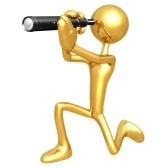 Region of a program where identifier is visible
Begins at definition within block
Ends at end of block
Local variables
Name given to variables defined within function block
Can have different local variables with same namedeclared in different functions
Cannot have duplicate local names within a function
[Speaker Notes: All identifier names within a C program have a scope and a lifetime. The scope is the area of the program where an identifier is visible and can be referenced. The scope starts after the definition within a block and goes through the end of the block. Local variables are variables that are declared inside the basic block of a function and can only be referenced within the function. It is possible to have duplicate names specified in different functions. Using a name within a function will refer to the definition within that function. It is a syntax error to have multiple local variables with the same name within a function.]
Scope Rules
Local variables preferred
Maintain individual control over data
Need to know basis (Hidden)
Functions should declare whatever local data needed to 'do their job'
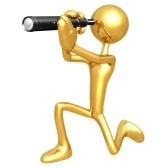 [Speaker Notes: It is preferable to use local function level variables in your program. It gives you more control over the data in your program. Variables in one function are hidden from other functions since they are out of scope in those functions. Functions are then free to declare whatever variables they need to do their job without worrying about other functions.]
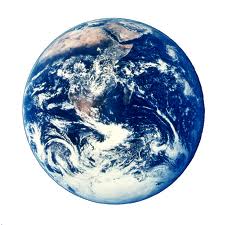 Global Scope
Names declared 'outside' function bodies
Global to all functions in that file
Global declarations typical for constants:
Declare globally so all functions have scope, can use
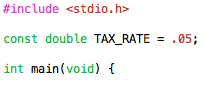 [Speaker Notes: It is possible to declare constants or variables outside all function bodies giving them global scope. If that is done, the identifier name will be global and can be used in any function. Constants are commonly declared globally near the top of the program so that they could be easily found and changed and all functions will have access.]
Global Constants and Global Variables
Global variables?
Possible, but SELDOM-USED
Better alternative is to use parameters
Dangerous:  no control over usage!
We do not use global variables in this class!
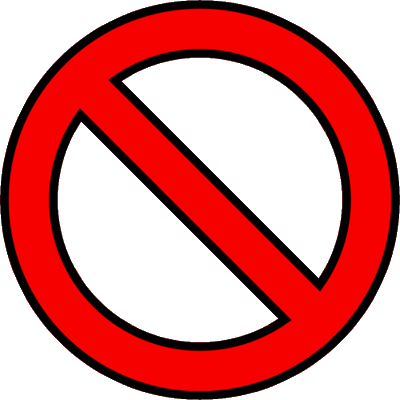 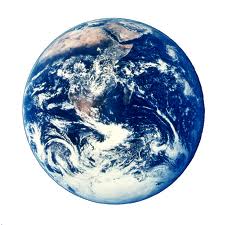 [Speaker Notes: Unlike constants, the value of global variables can be changed in any function. This makes a large program harder to maintain. A better alternative is to use parameters to pass the variable only to the functions that require the variable. Global variables are almost never required and we will not use global variables in this class.]
Lifetime
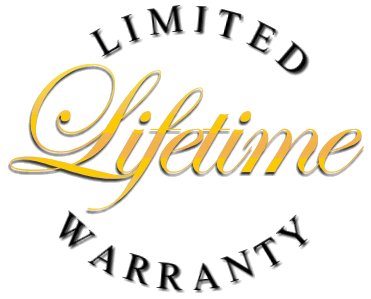 How long does it last
Allocation  Deallocation
Normally variables are allocated when defined
Normally variables are deallocated at the end of block
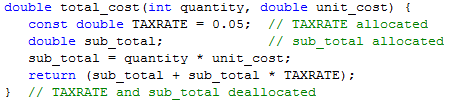 [Speaker Notes: That demonstrates lifetime. The lifetime of a variable refers to the time between when the variable is allocated memory and when it is deallocated. Normally variables are allocated when they are defined. They are deallocated at the end of the block.

// Example

How can we change the program so that the value in count stays around between calls.

Global variable? A possible answer. Will work. However, we aren’t supposed to use global variables.]
Static & Lifetime
Variable definition modifier keyword: static
Static variables are only allocated once
Static variables are not deallocated until program ends
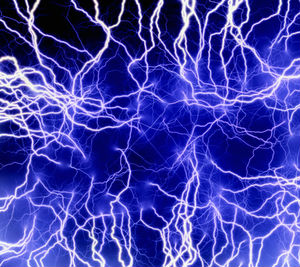 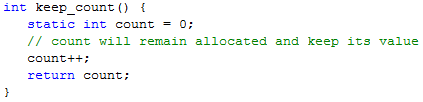 [Speaker Notes: There is a variable definition keyword that will change the lifetime of a variable. When you specify static in a variables definition, the variable will only be allocated once and will not be deallocated at the end of the block. It retains its value throughout the programs execution and is not deallocated until the end of the program.

// Finish ch08Lifetime with incStatic]
3
a
4
b
3
x
4
y
Variable scope
Arguments are “pass-by-value”
Contents of variables are copied into function args
void swap(int a, int b) {
	int tmp = a;

  a = b;
  b = tmp;
}

int main(void) {
	int x=3, y=4;

  swap(x,y);
  printf(”%d %d\n”,x,y)
}
[Speaker Notes: That demonstrates lifetime. The lifetime of a variable refers to the time between when the variable is allocated memory and when it is deallocated. Normally variables are allocated when they are defined. They are deallocated at the end of the block.

// Example

How can we change the program so that the value in count stays around between calls.

Global variable? A possible answer. Will work. However, we aren’t supposed to use global variables.]
4
a
3
b
3
x
4
y
Variable scope
Arguments are “pass-by-value”
Contents of variables are copied into function args
void swap(int a, int b) {
	int tmp = a;

  a = b;
  b = tmp;
  printf(”a: %d, b: %d\n”,a,b);
}

int main(void) {
	int x=3, y=4;

  swap(x,y);
  printf(”x: %d, y: %d\n”,x,y);
}
> ./main
> a: 4, b: 3
> x: 3, y: 4
[Speaker Notes: That demonstrates lifetime. The lifetime of a variable refers to the time between when the variable is allocated memory and when it is deallocated. Normally variables are allocated when they are defined. They are deallocated at the end of the block.

// Example

How can we change the program so that the value in count stays around between calls.

Global variable? A possible answer. Will work. However, we aren’t supposed to use global variables.]
0xA9F
a
0xAA0
b
3
x, &x = 0xA9F
4
y, &y = 0xAA0
Variable scope
Arguments are “pass-by-reference”
Contents of variables are copied into function args
void swap(int *a, int *b) {
	int tmp = *a;

  *a = *b;
  *b = tmp;
  printf(”a: %d, b: %d\n”,*a,*b);
}

int main(void) {
	int x=3, y=4;

  swap(&x,&y);
  printf(”x: %d, y: %d\n”,x,y);
}
> ./main
> a: 4, b: 3
> x: 4, y: 3
[Speaker Notes: That demonstrates lifetime. The lifetime of a variable refers to the time between when the variable is allocated memory and when it is deallocated. Normally variables are allocated when they are defined. They are deallocated at the end of the block.

// Example

How can we change the program so that the value in count stays around between calls.

Global variable? A possible answer. Will work. However, we aren’t supposed to use global variables.]